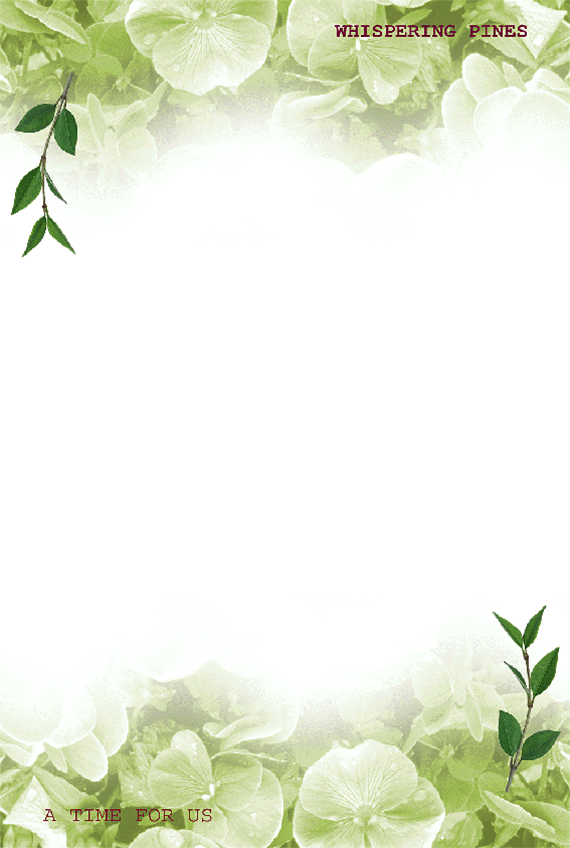 Tự nhiên và xã hội
Bài 7: Cùng khám phá trường học
SGK/ 30
Hoạt động khám phá: Quan sát hình và trả lời câu hỏi
Trường học của Minh và Hoa tên gì?
Trường của hai bạn có những phòng và khu vực nào?
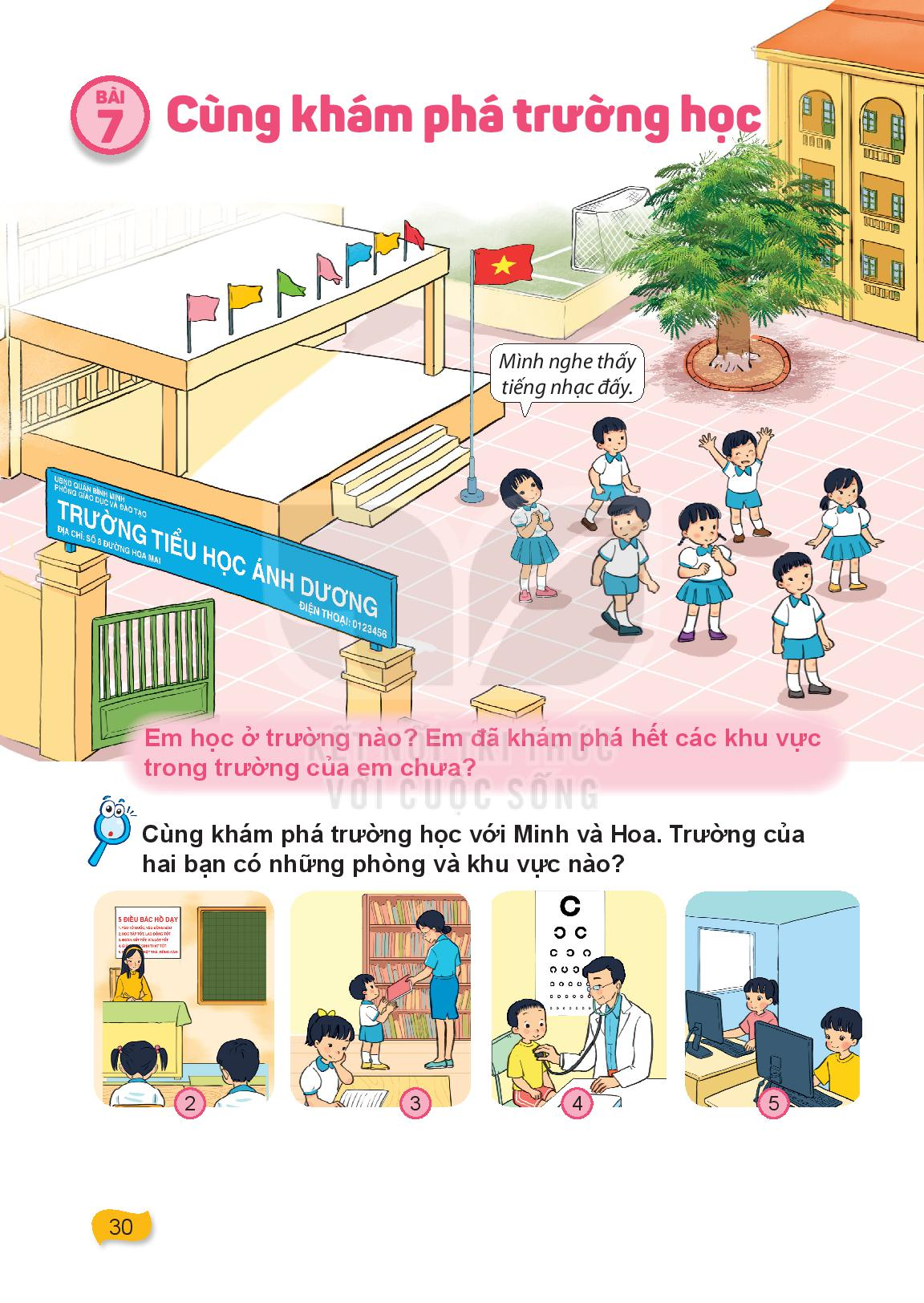 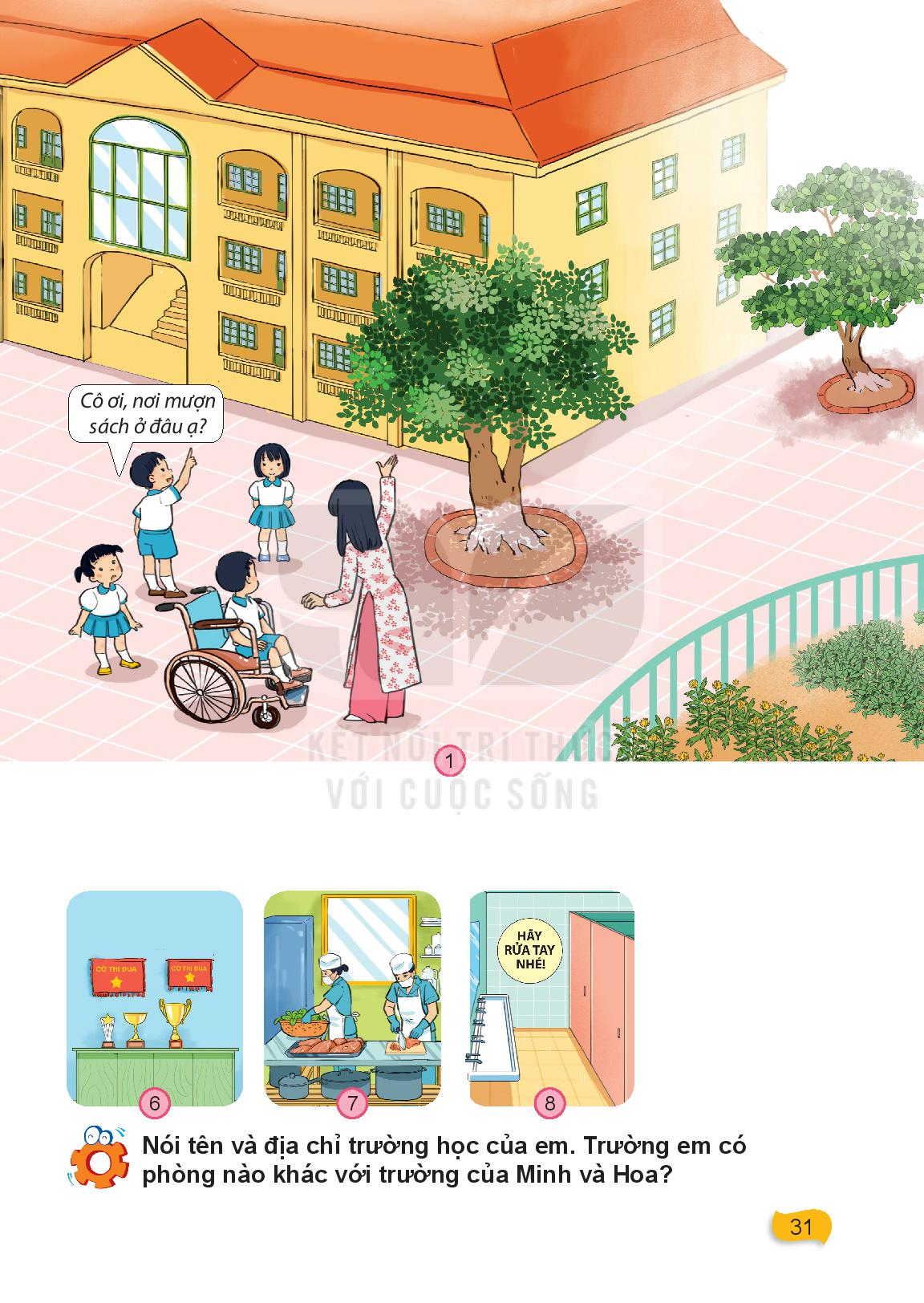 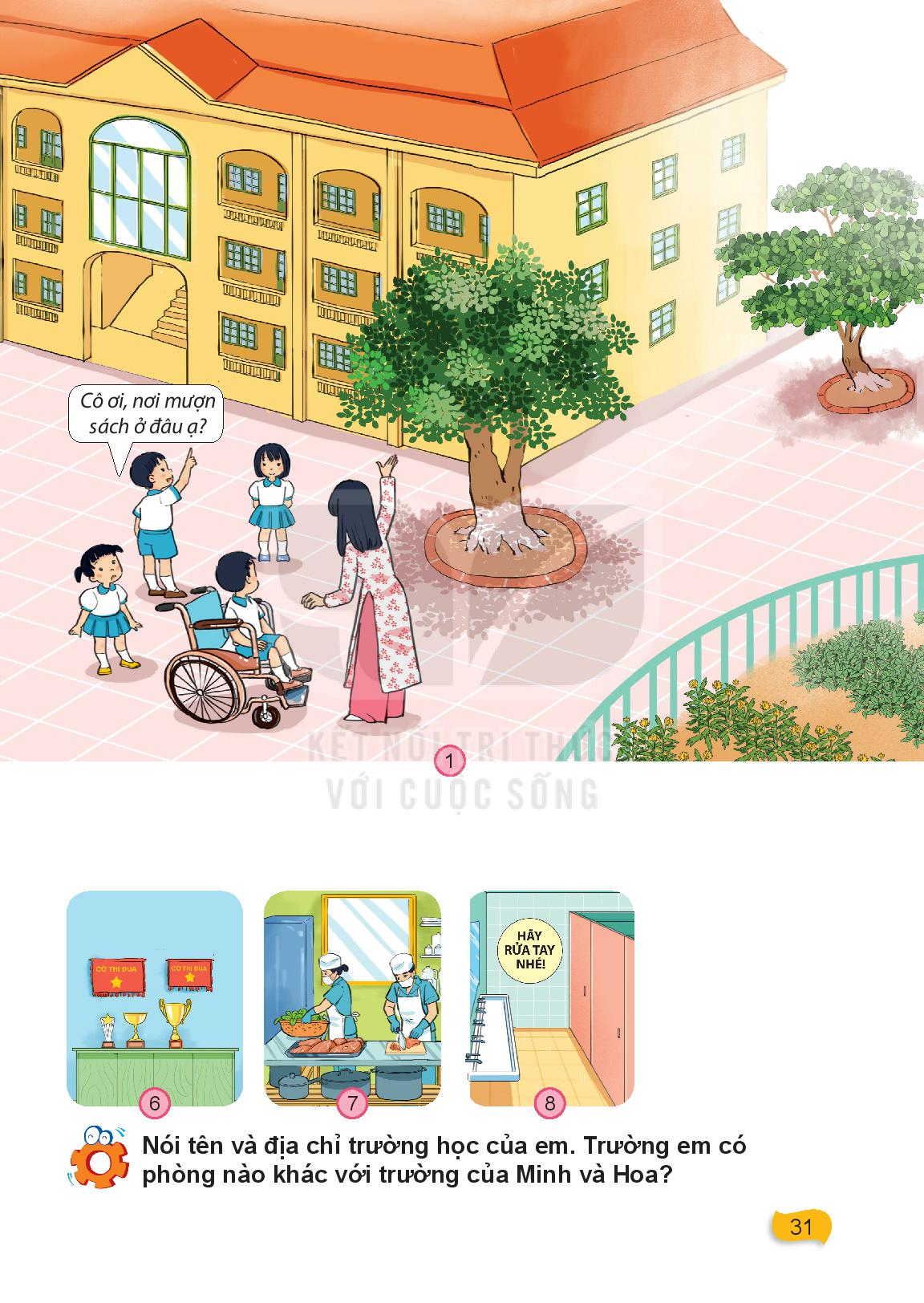 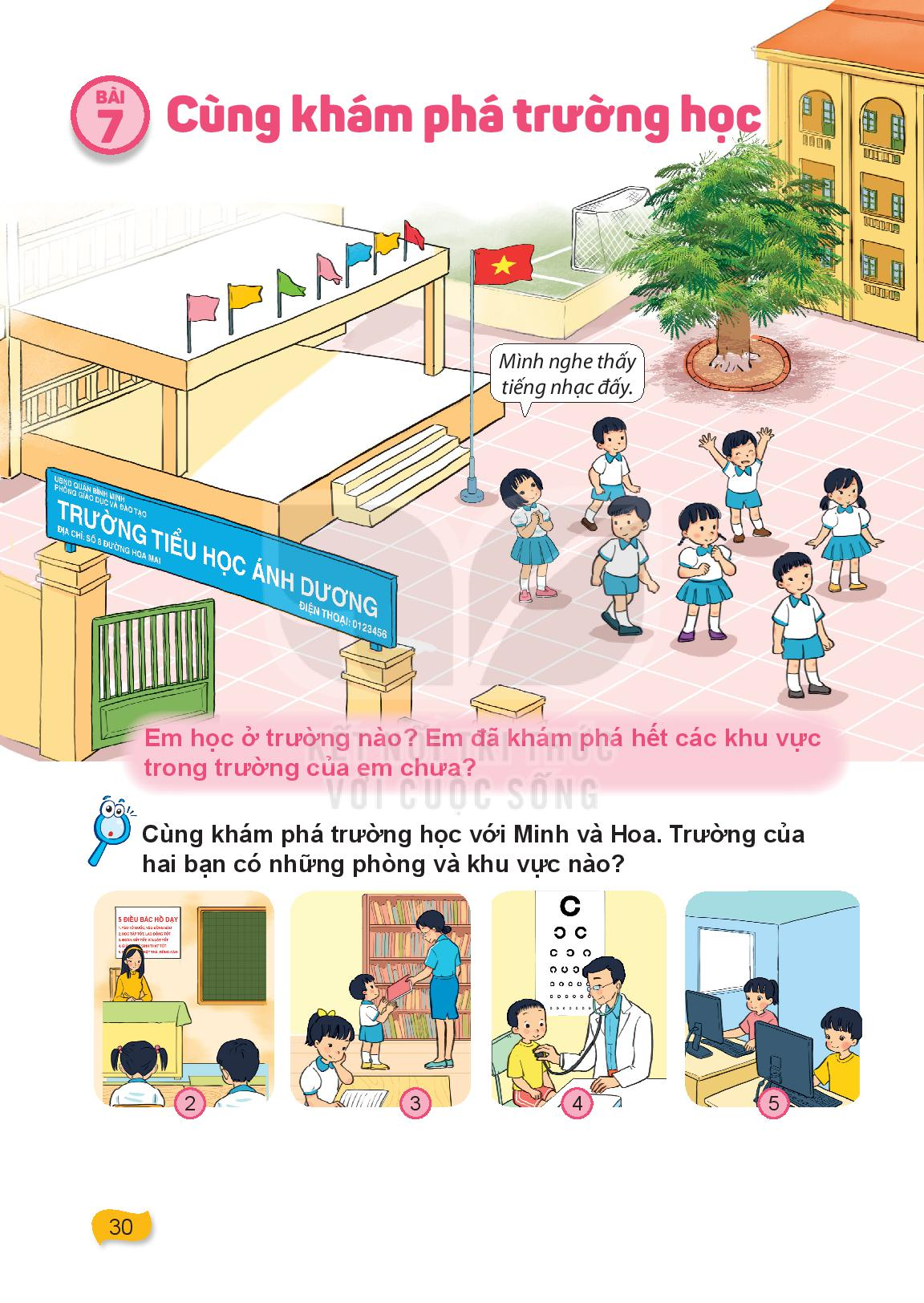 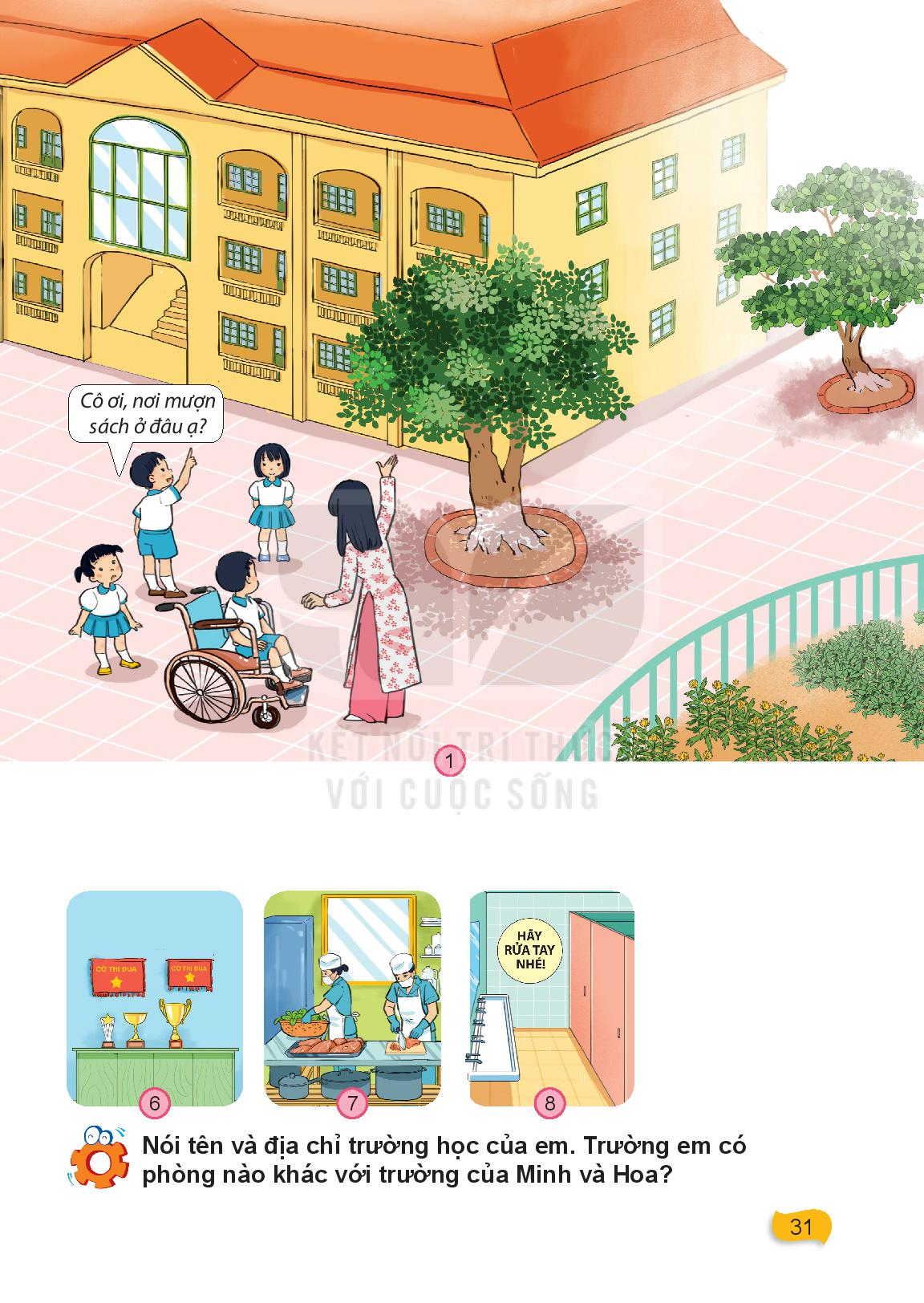 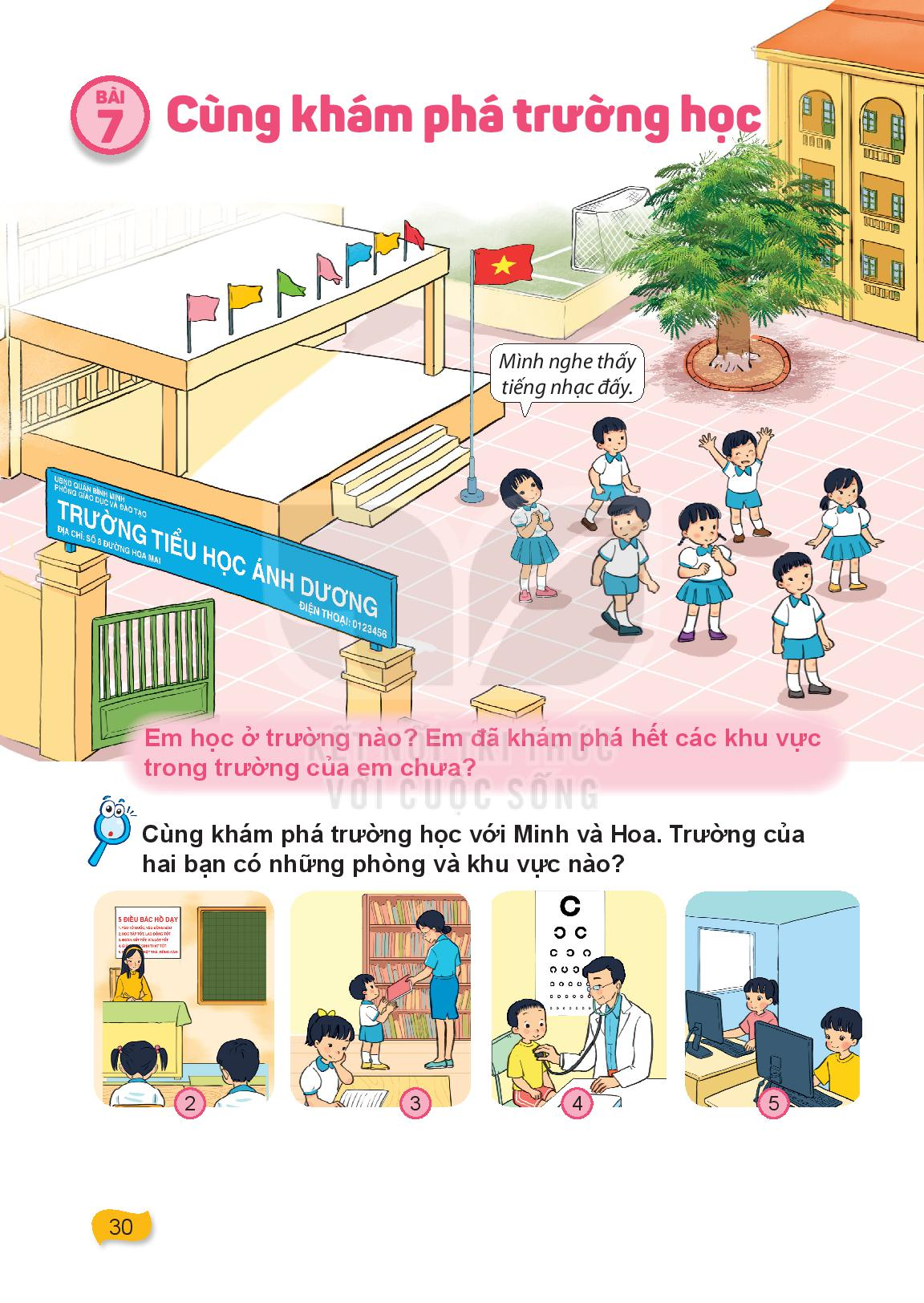 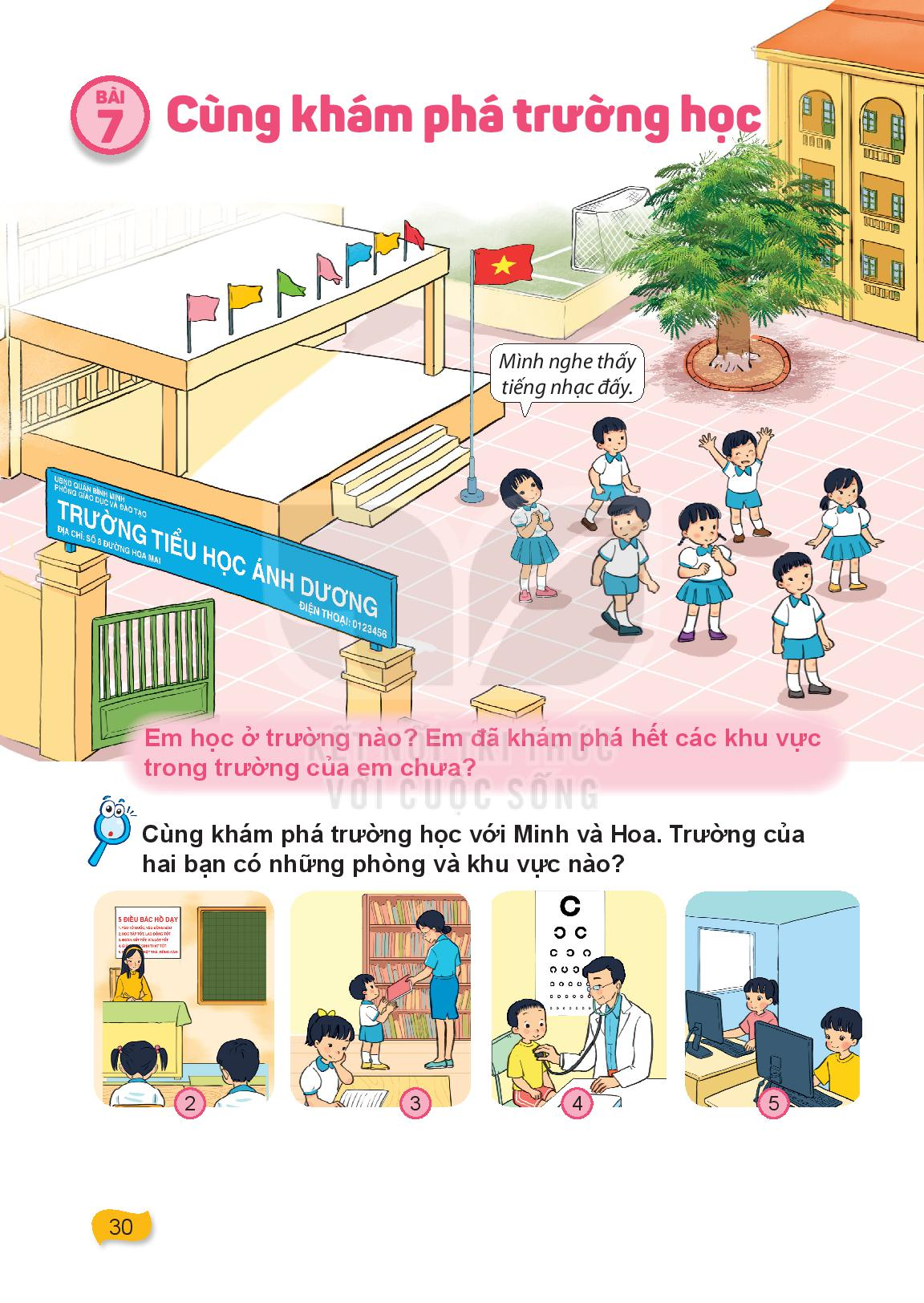 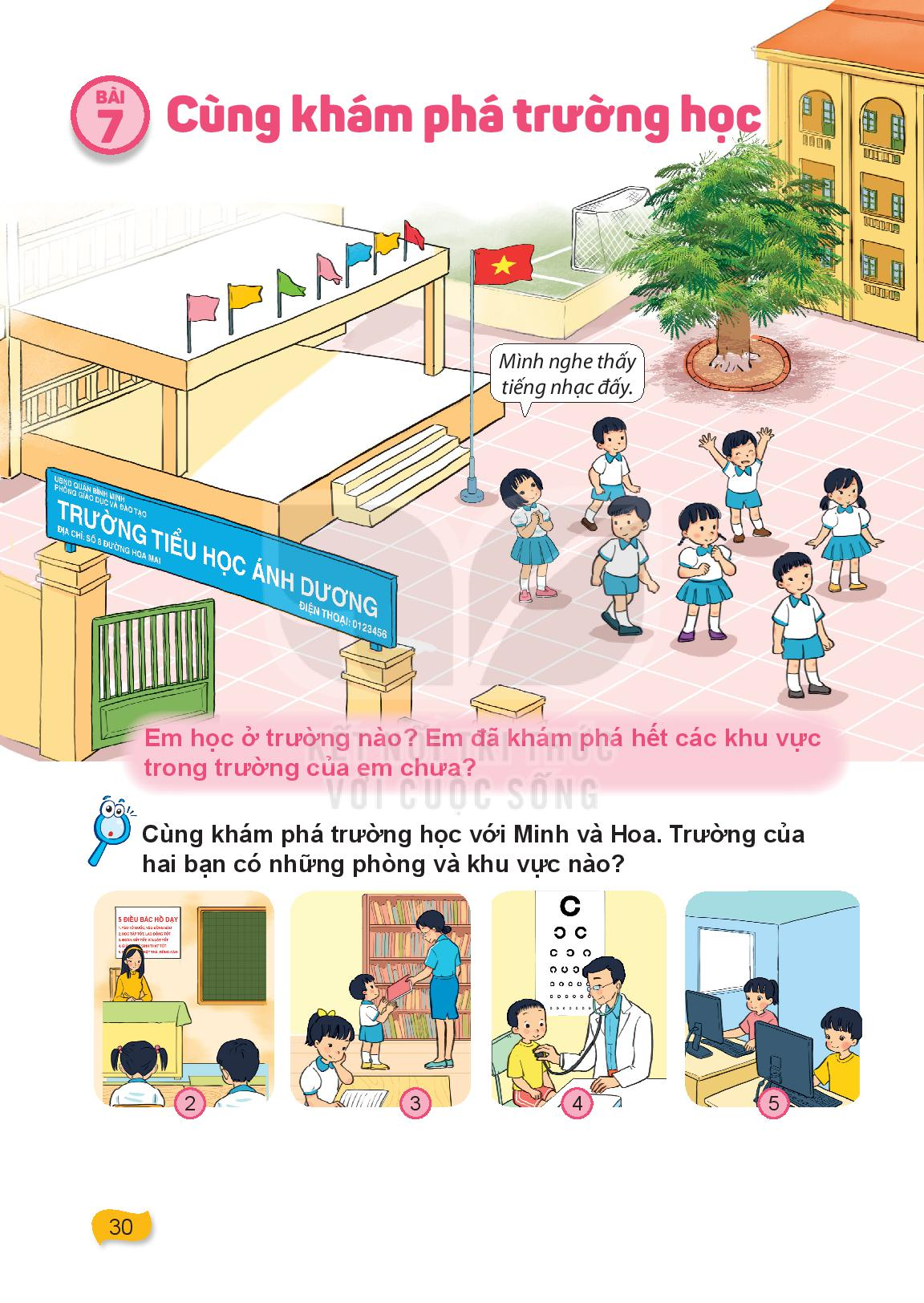 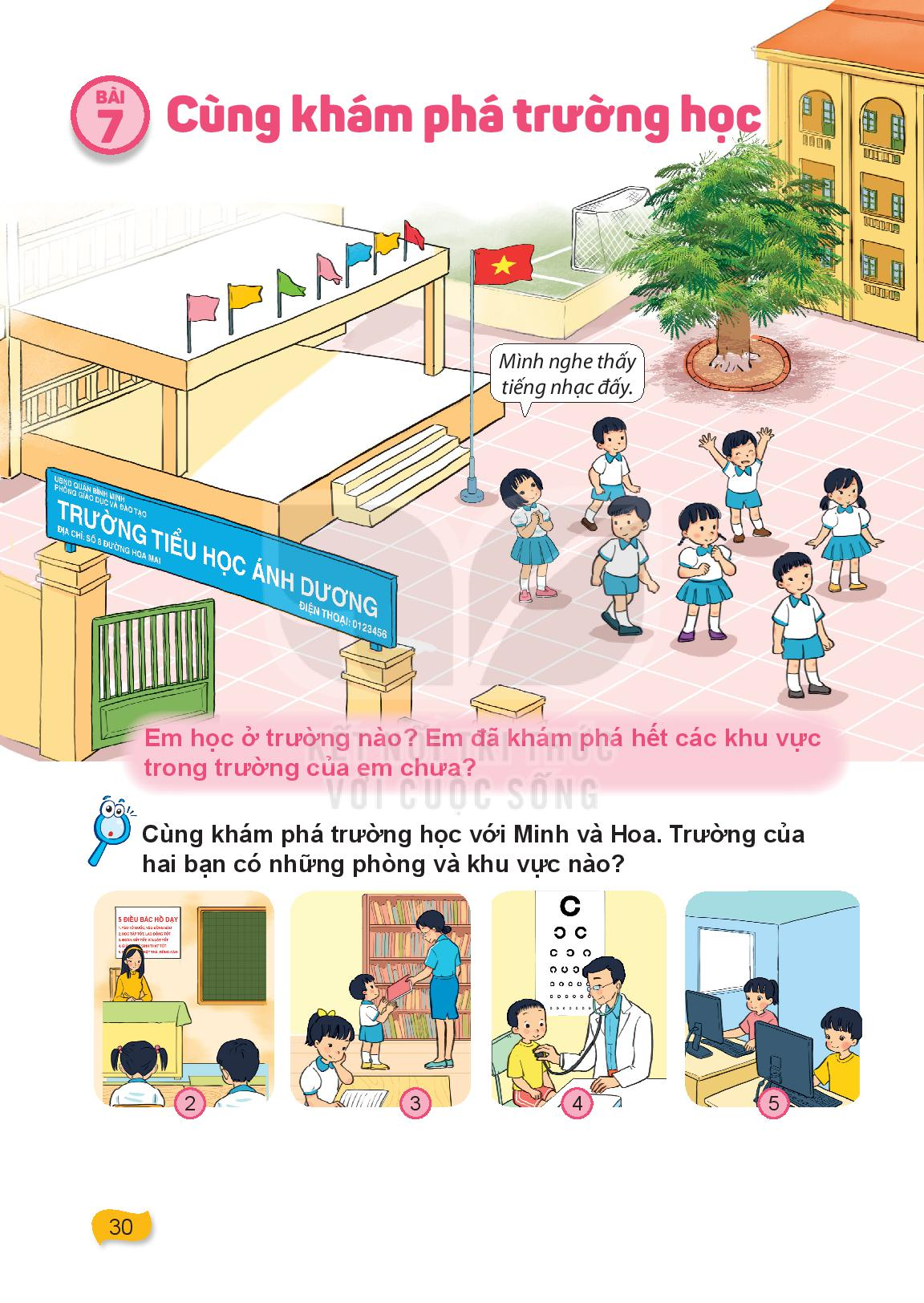 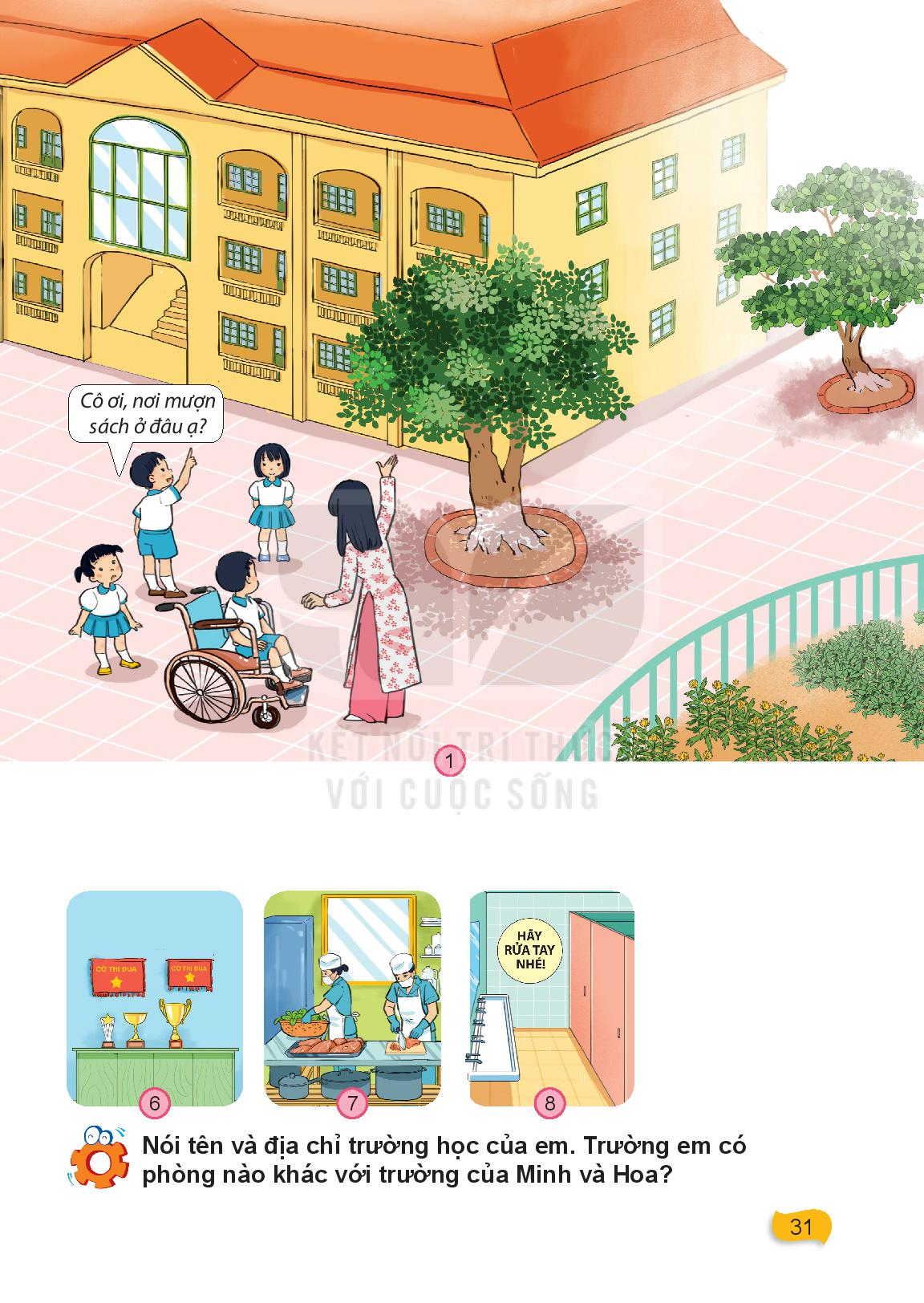 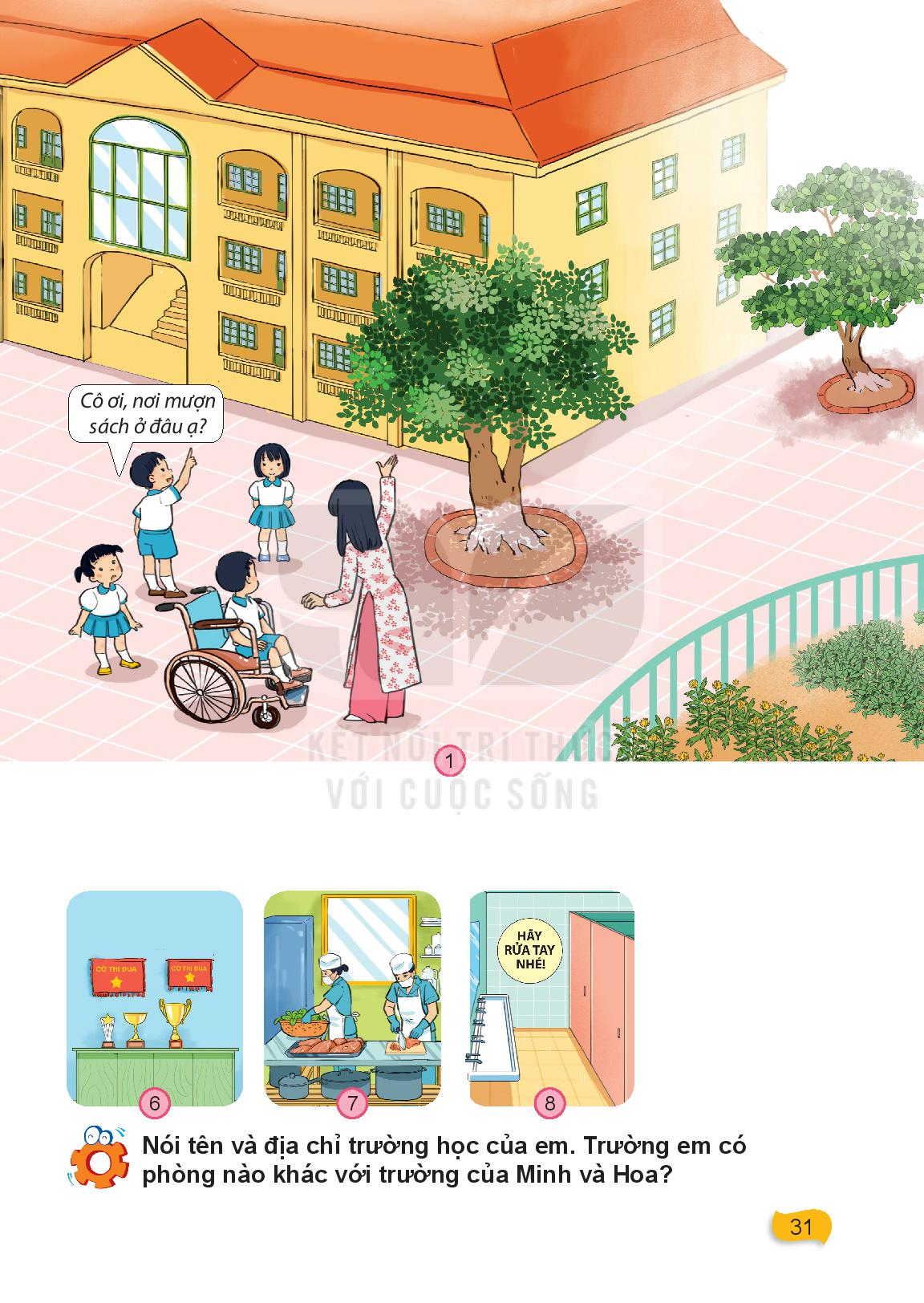 Hoạt động thực hành:Nói tên và địa chỉ trường học của em.
- Trường của em có phòng nào khác so với trường của Minh và Hoa?
Tiết 2: 
Hoạt động khám phá: Nêu được trường học có những ai và nhiệm vụ của họ là gì?
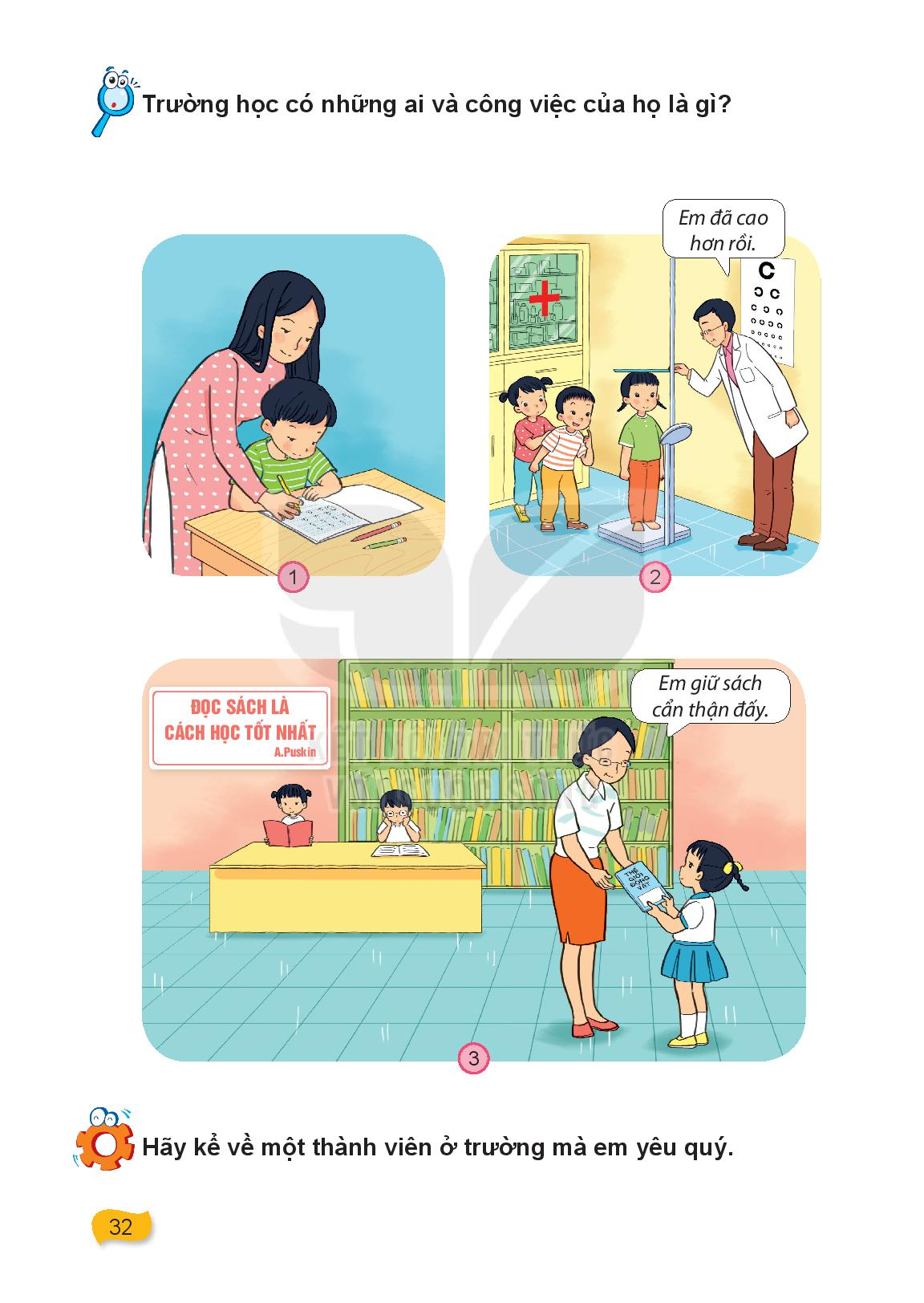 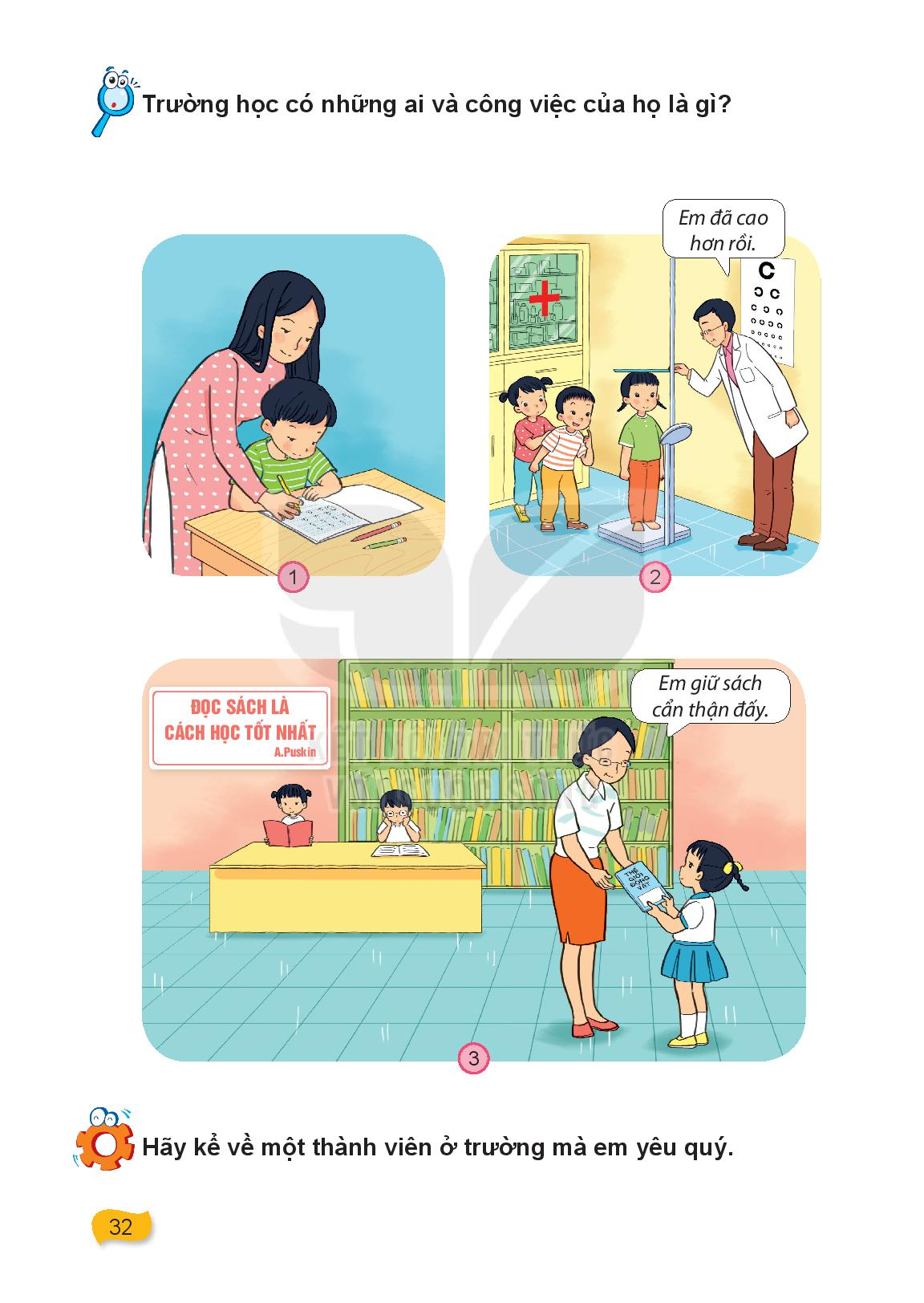 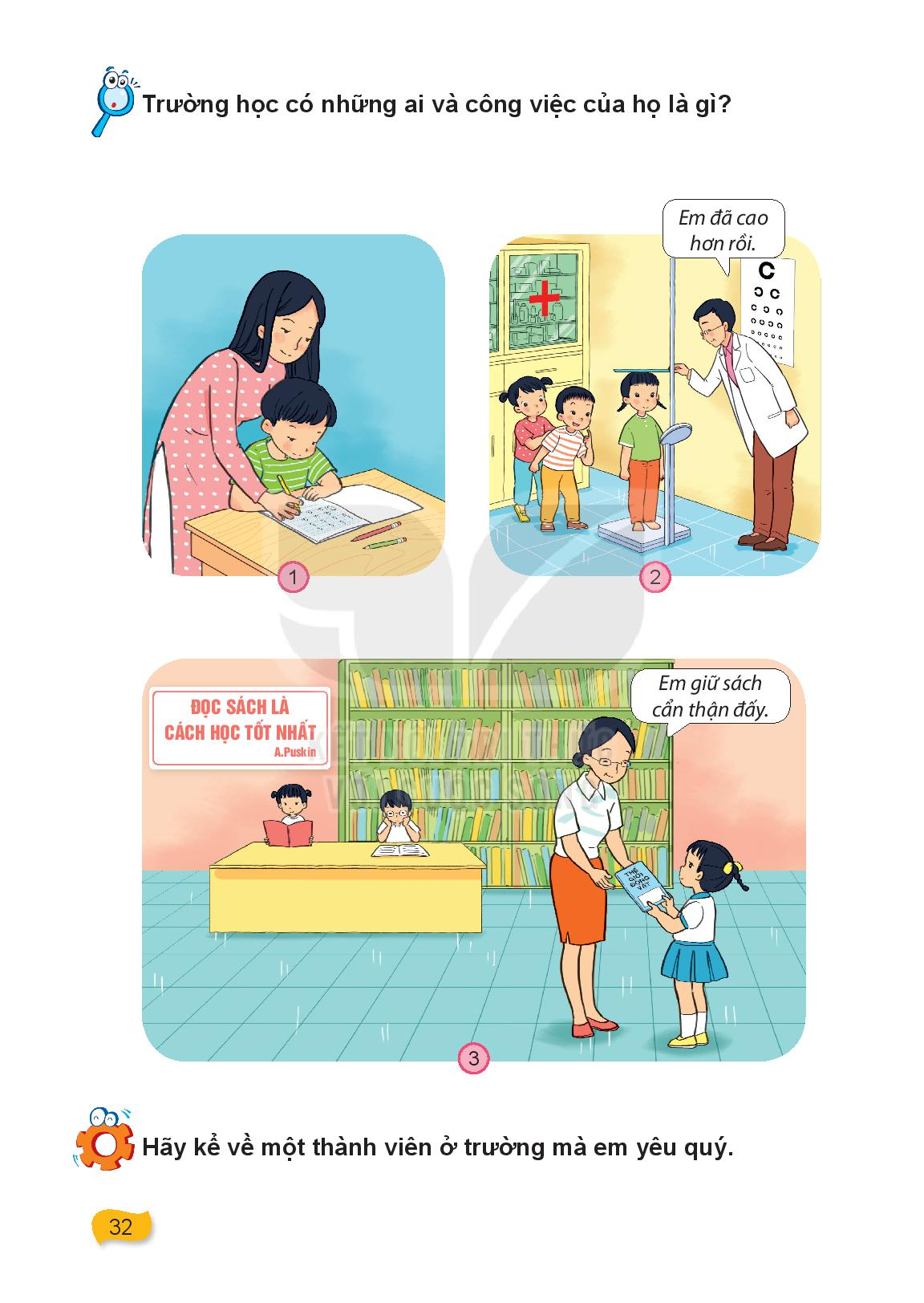 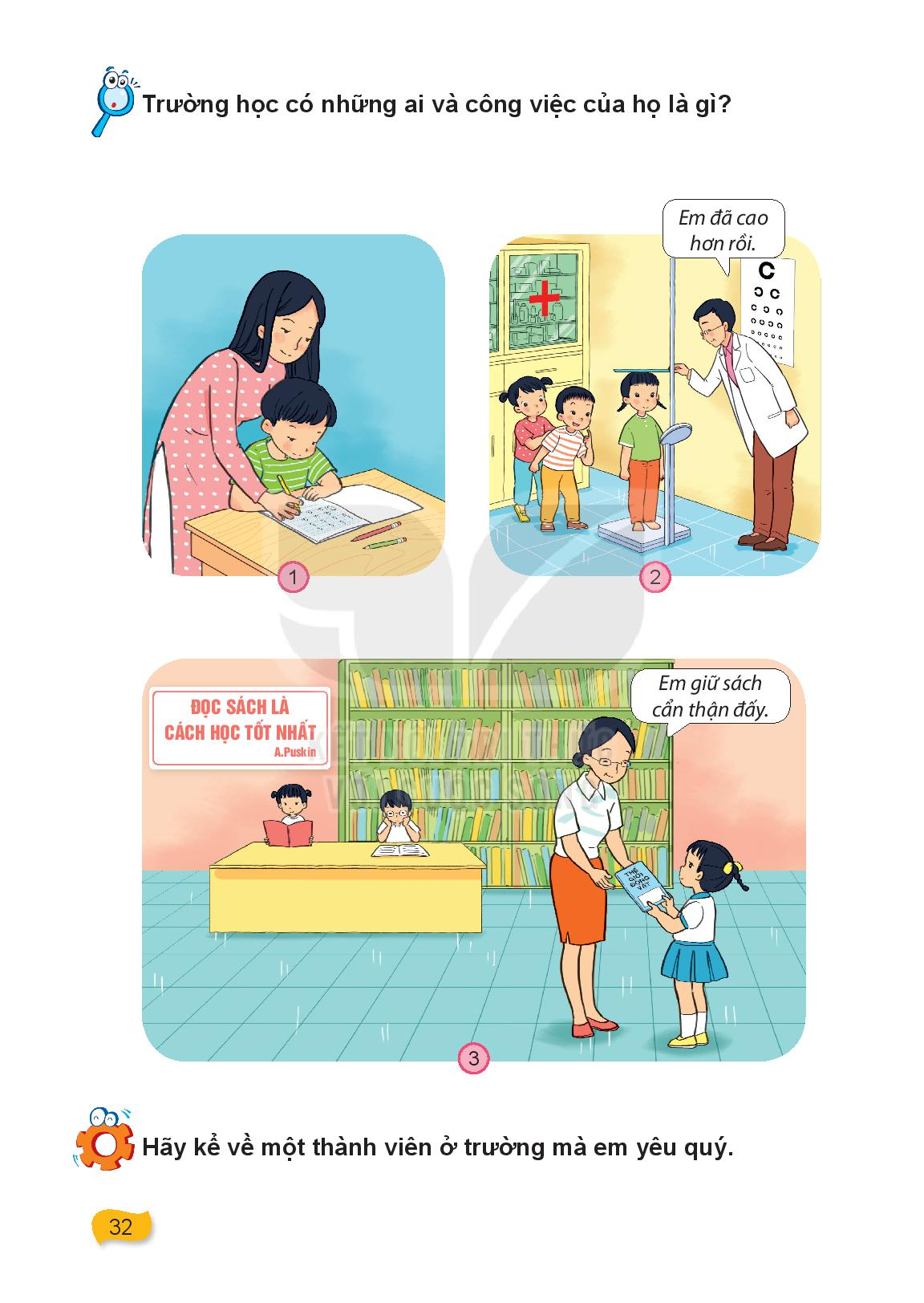 Hoạt động thực hành: Kể về một người ở trường mà em yêu quý.
Hoạt động vận dụng: Nêu việc nên làm và không nên làm
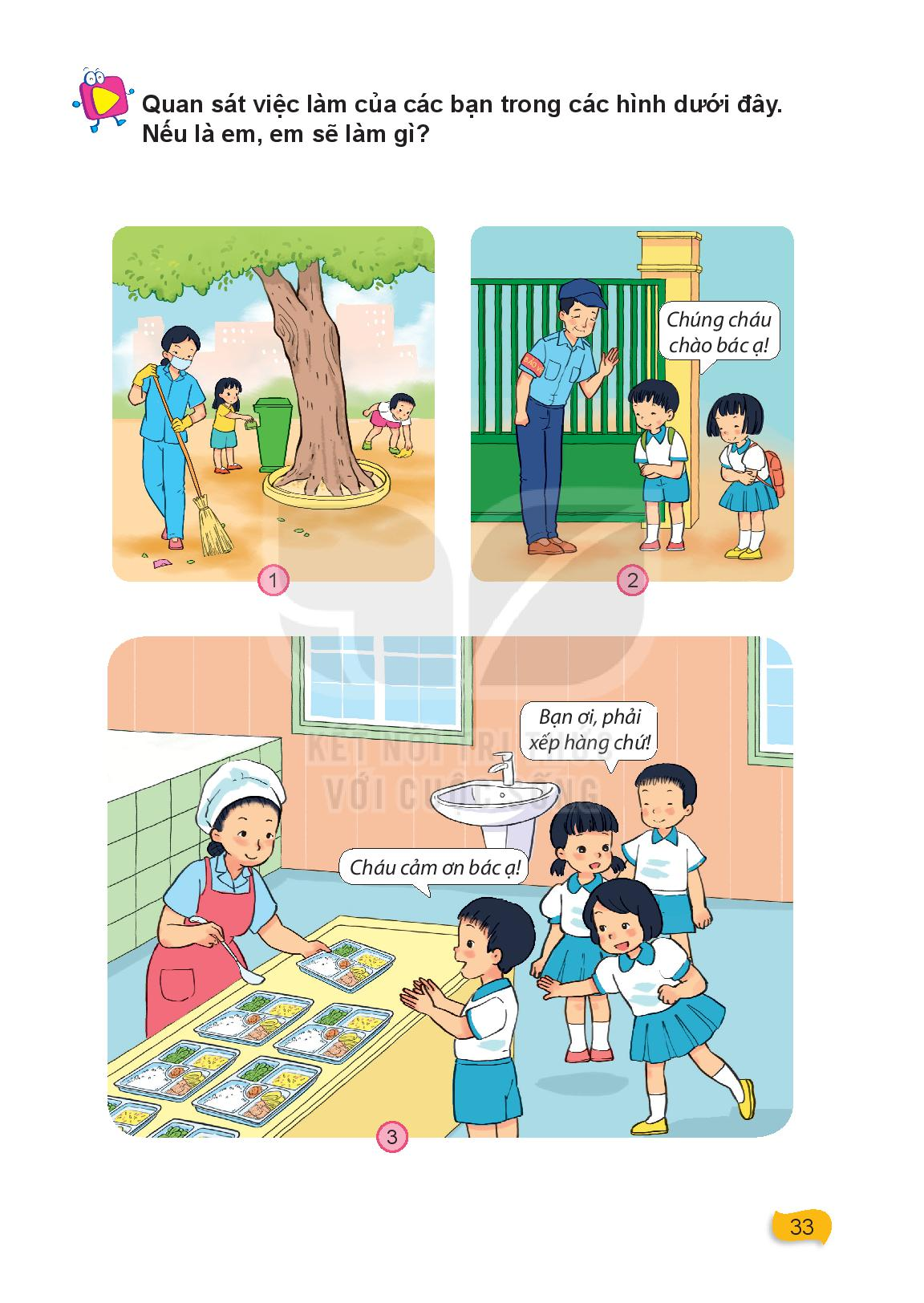 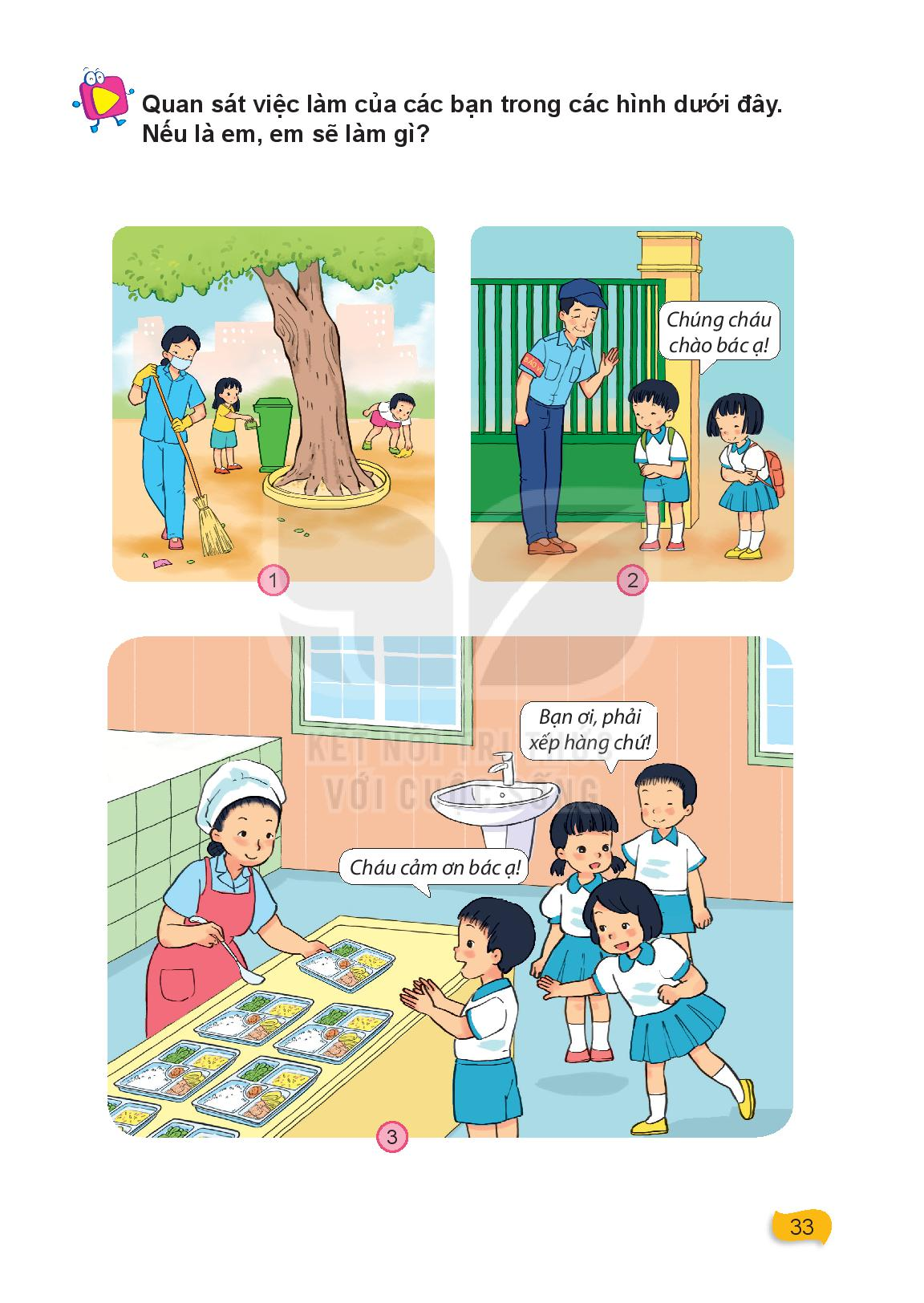 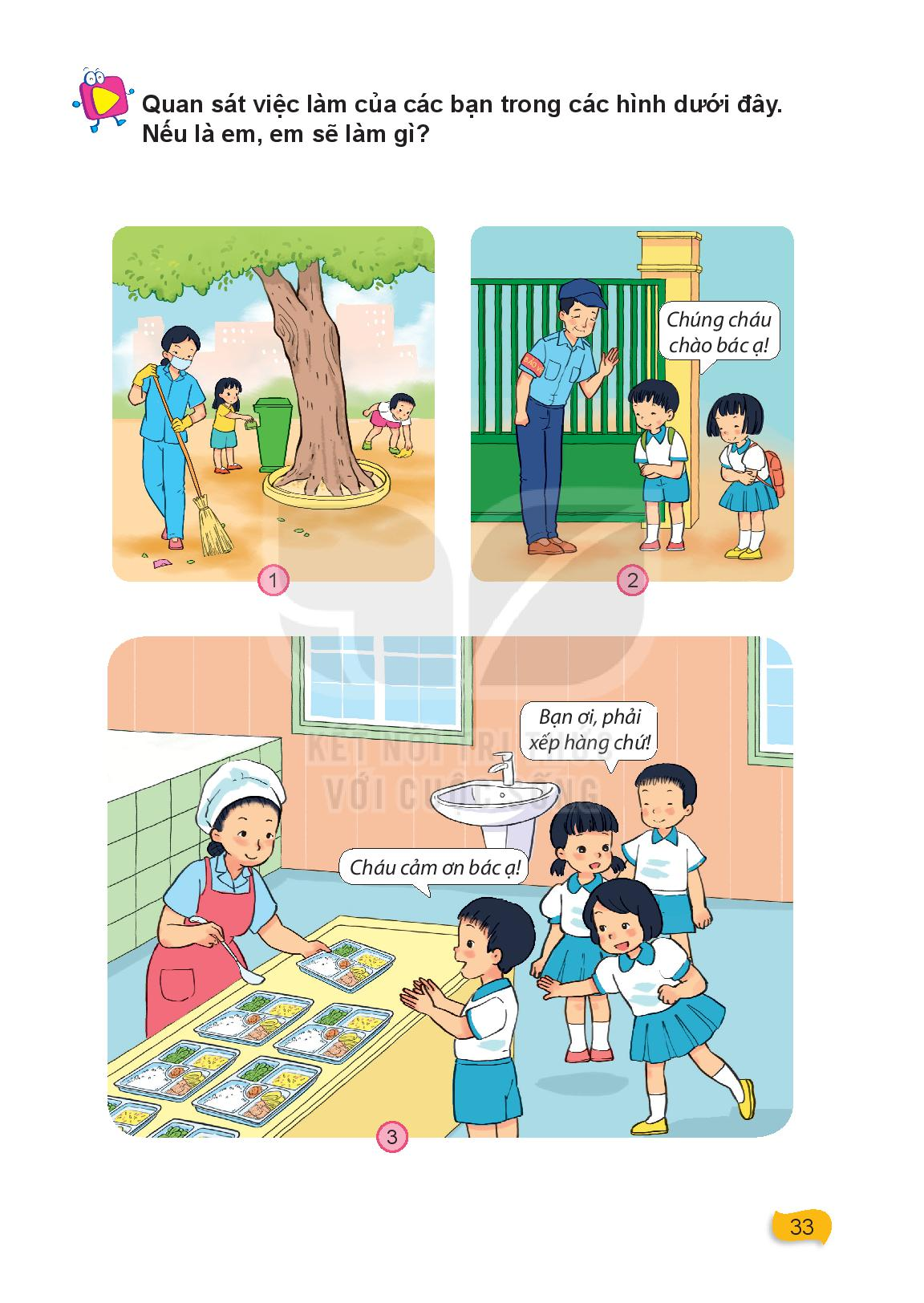 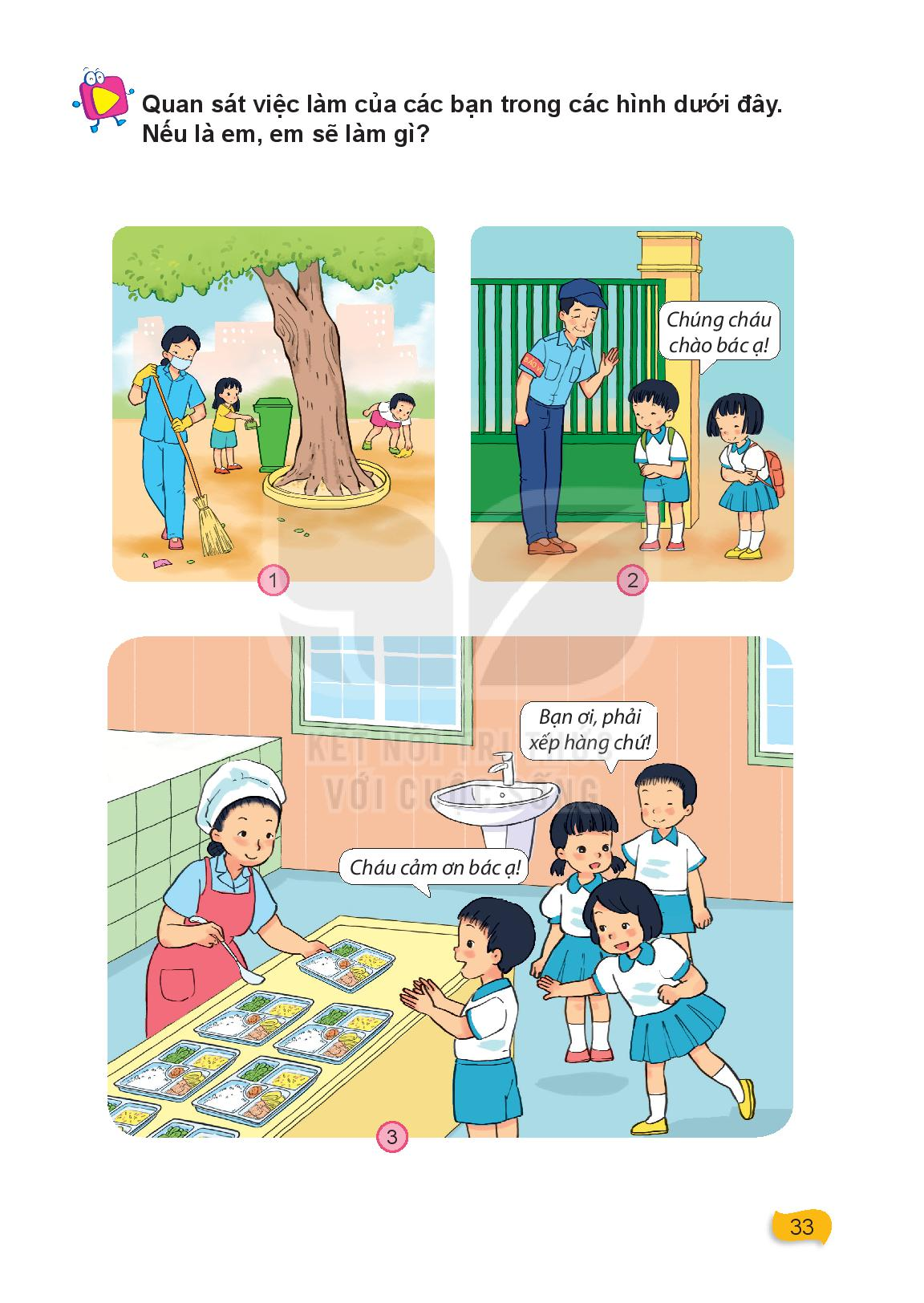 Kết luận: Các em phải biết kính trọng, biết ơn thầy cô và các thành viên khác trong trường học.
Tiết 3:
 Hoạt động khám phá: Quan sát hình và trả lời câu hỏi
Ở trường có các hoạt động nào?
Ai đã tham gia các hoạt động đó?
Các hoạt động đó diễn ra ở đâu?
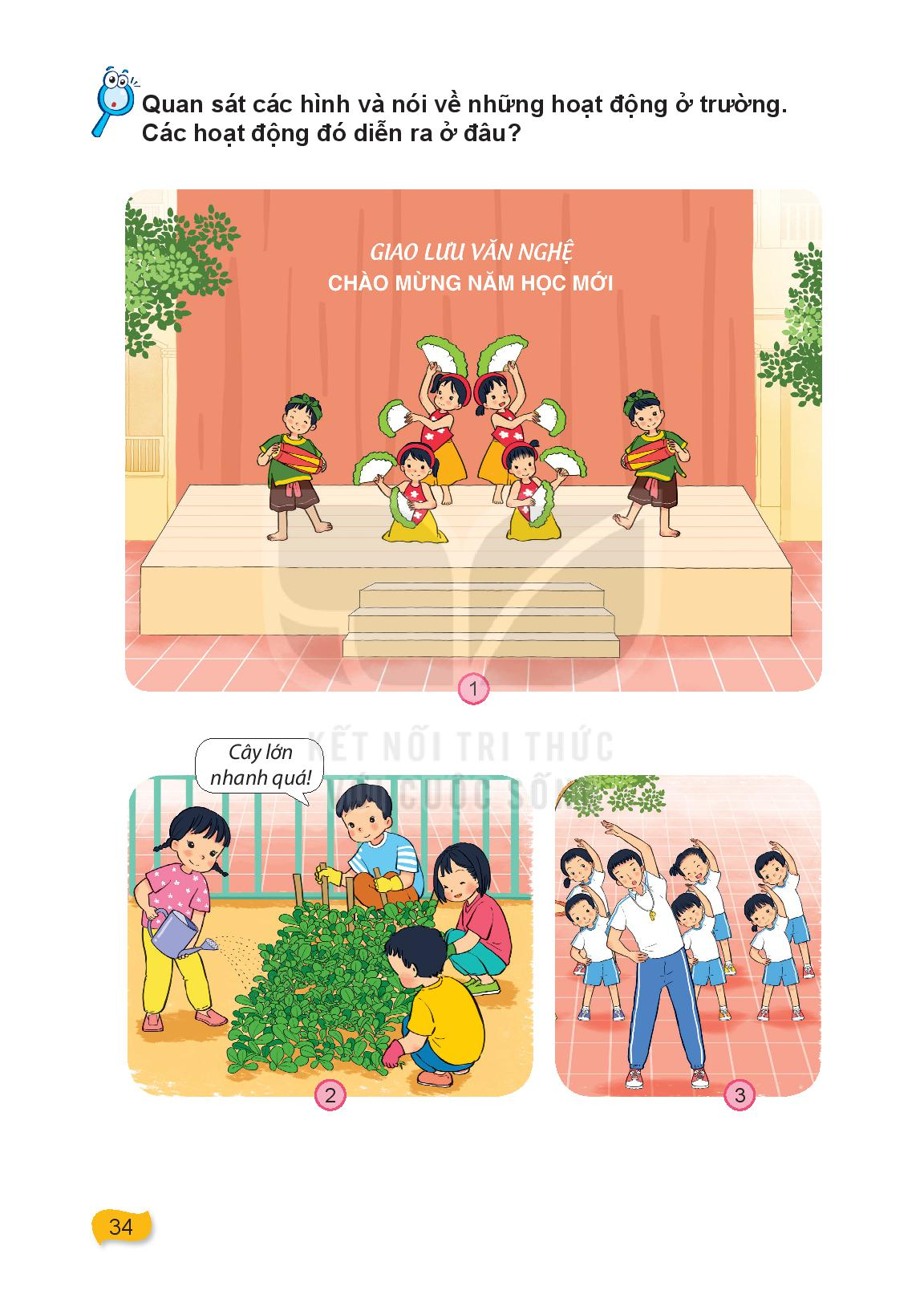 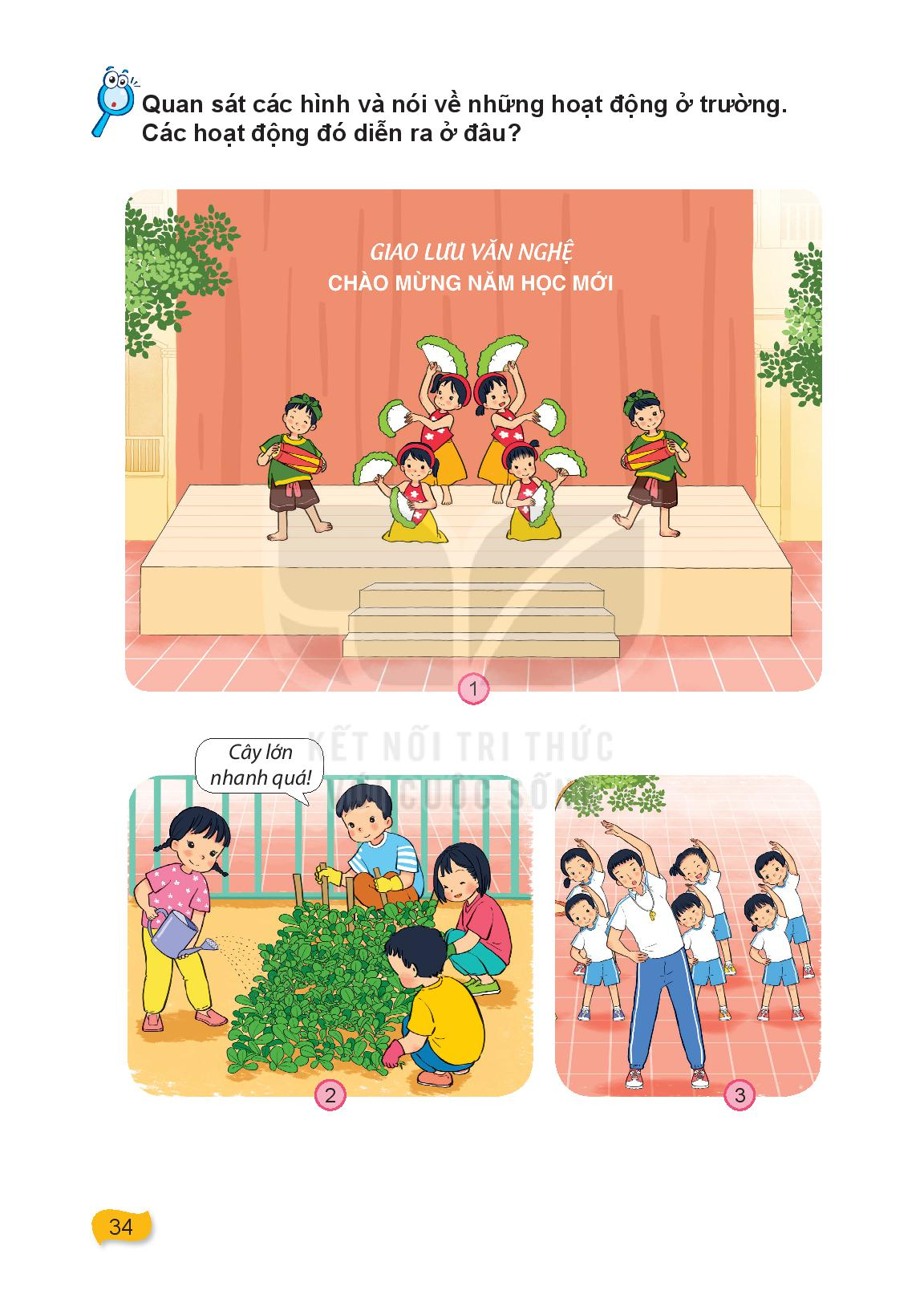 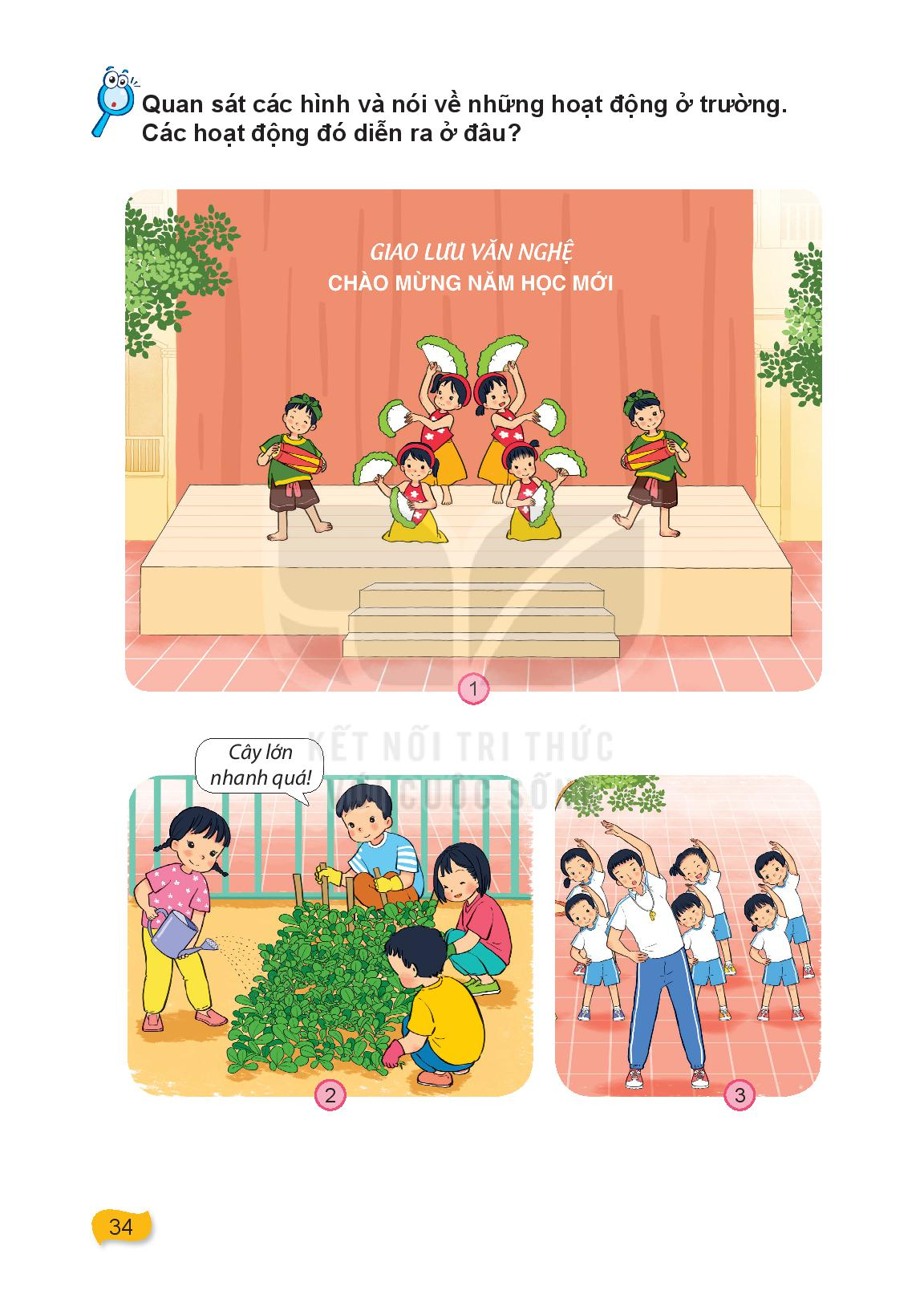 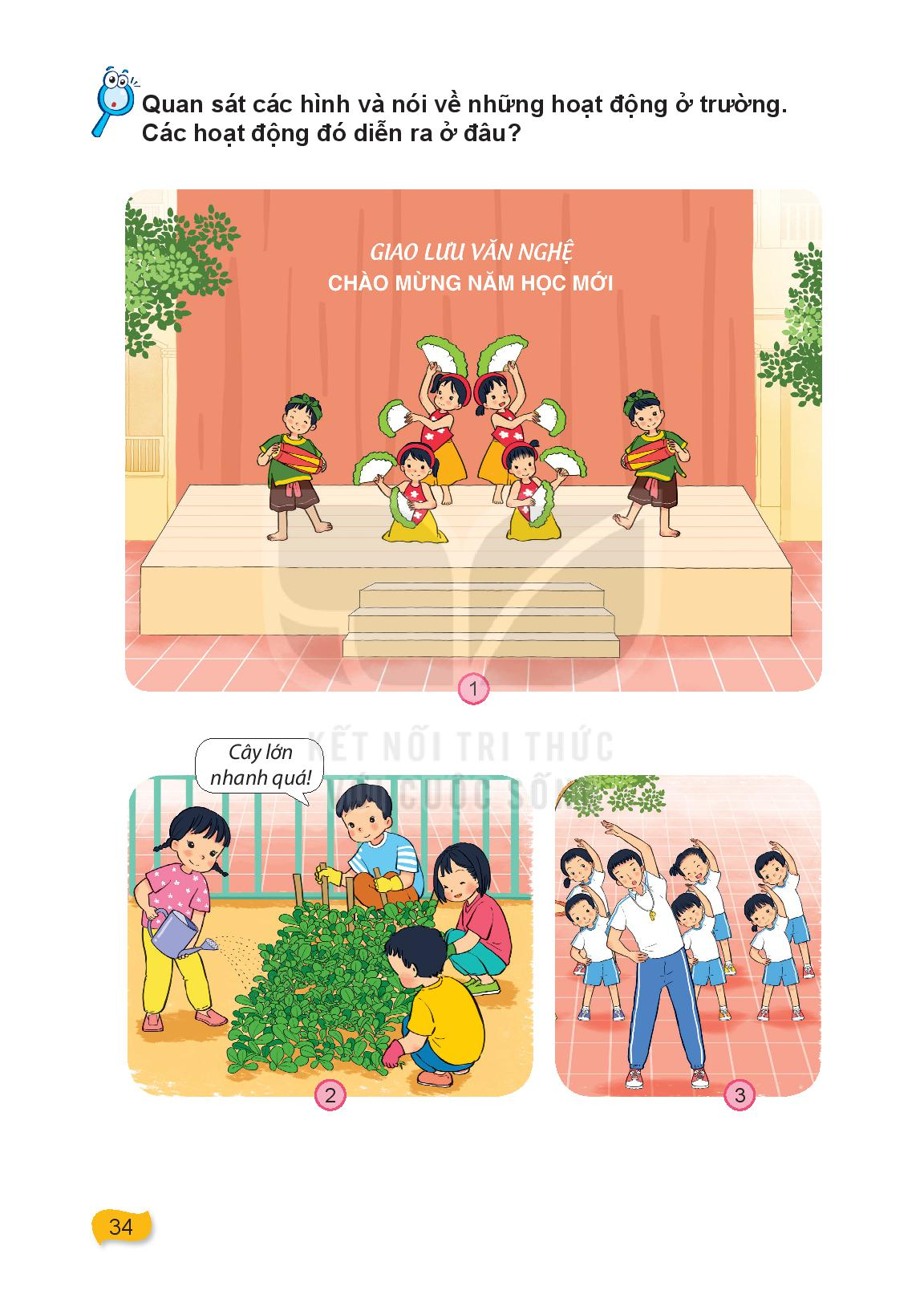 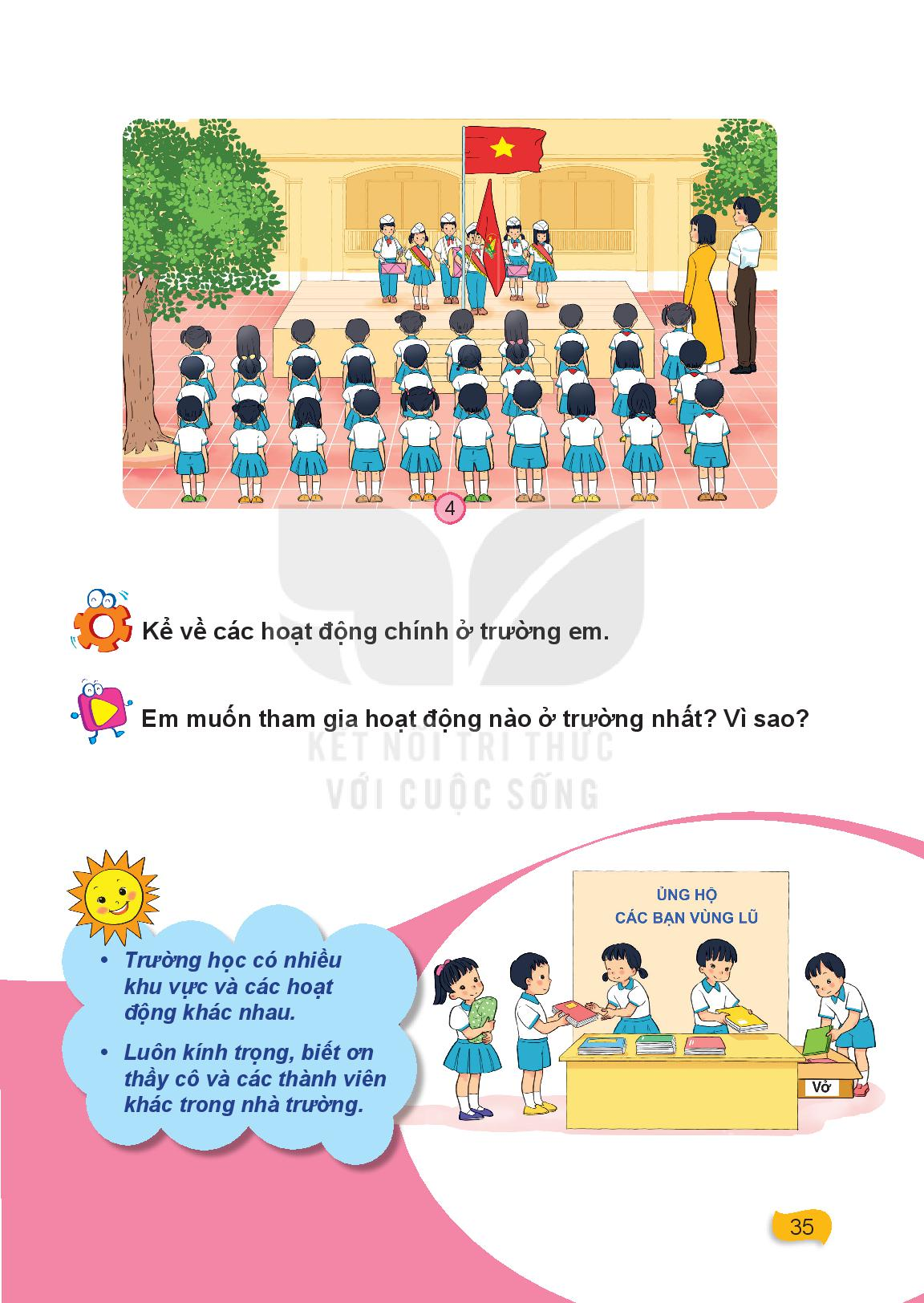 Hoạt động thực hành: Thảo luận nhóm và kể các hoạt động chính ở trường em.
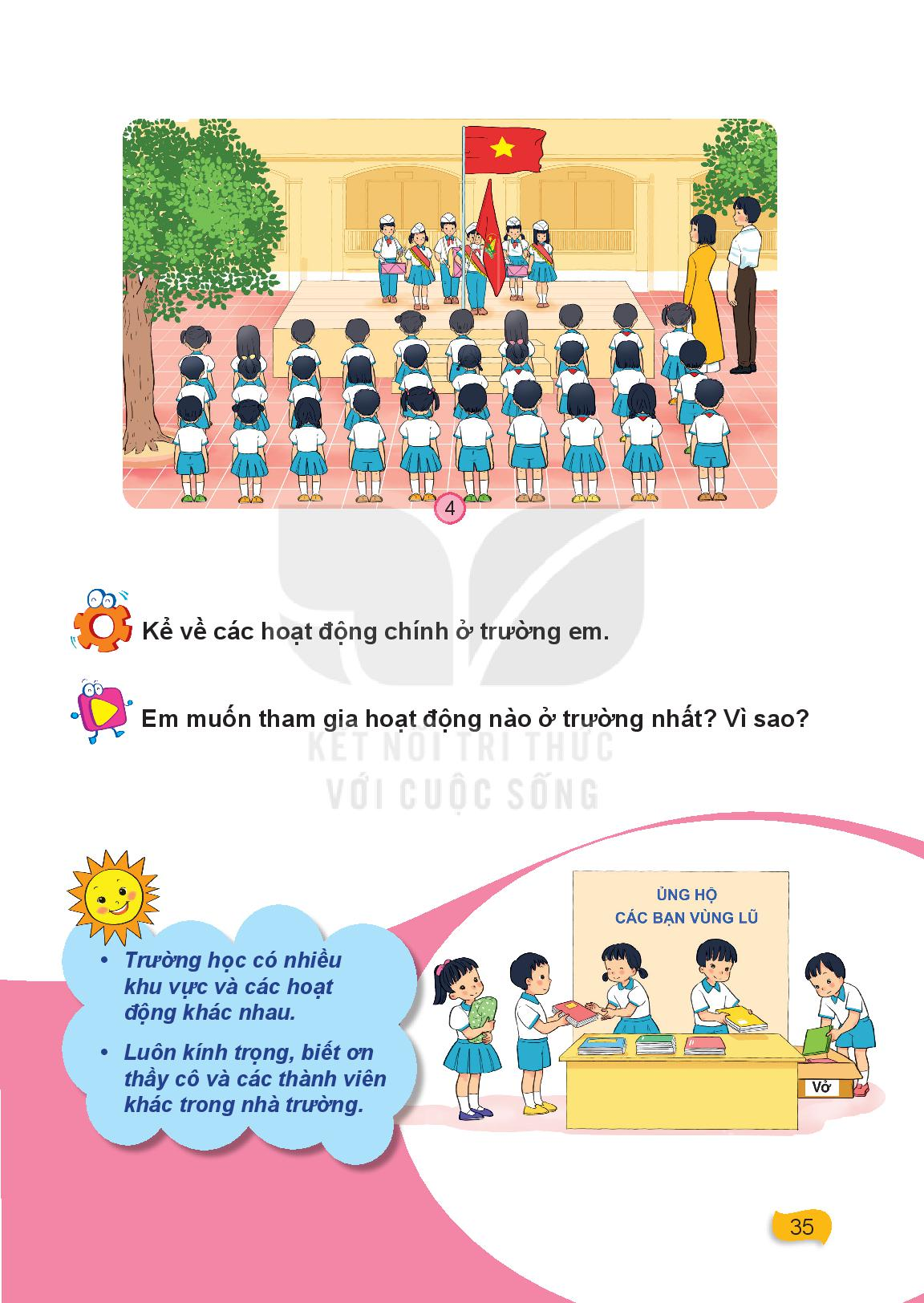 Hoạt động vận dụng:
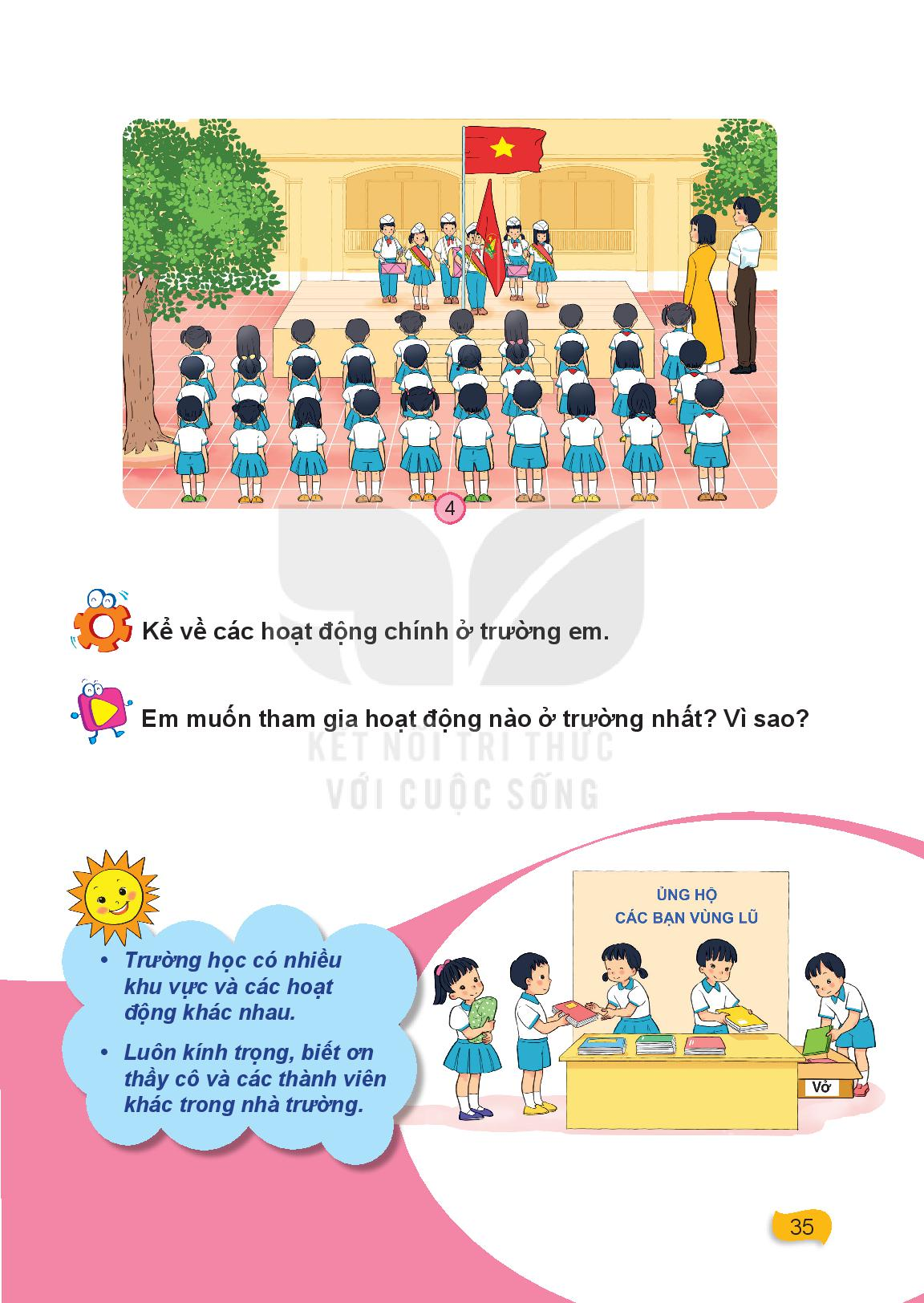 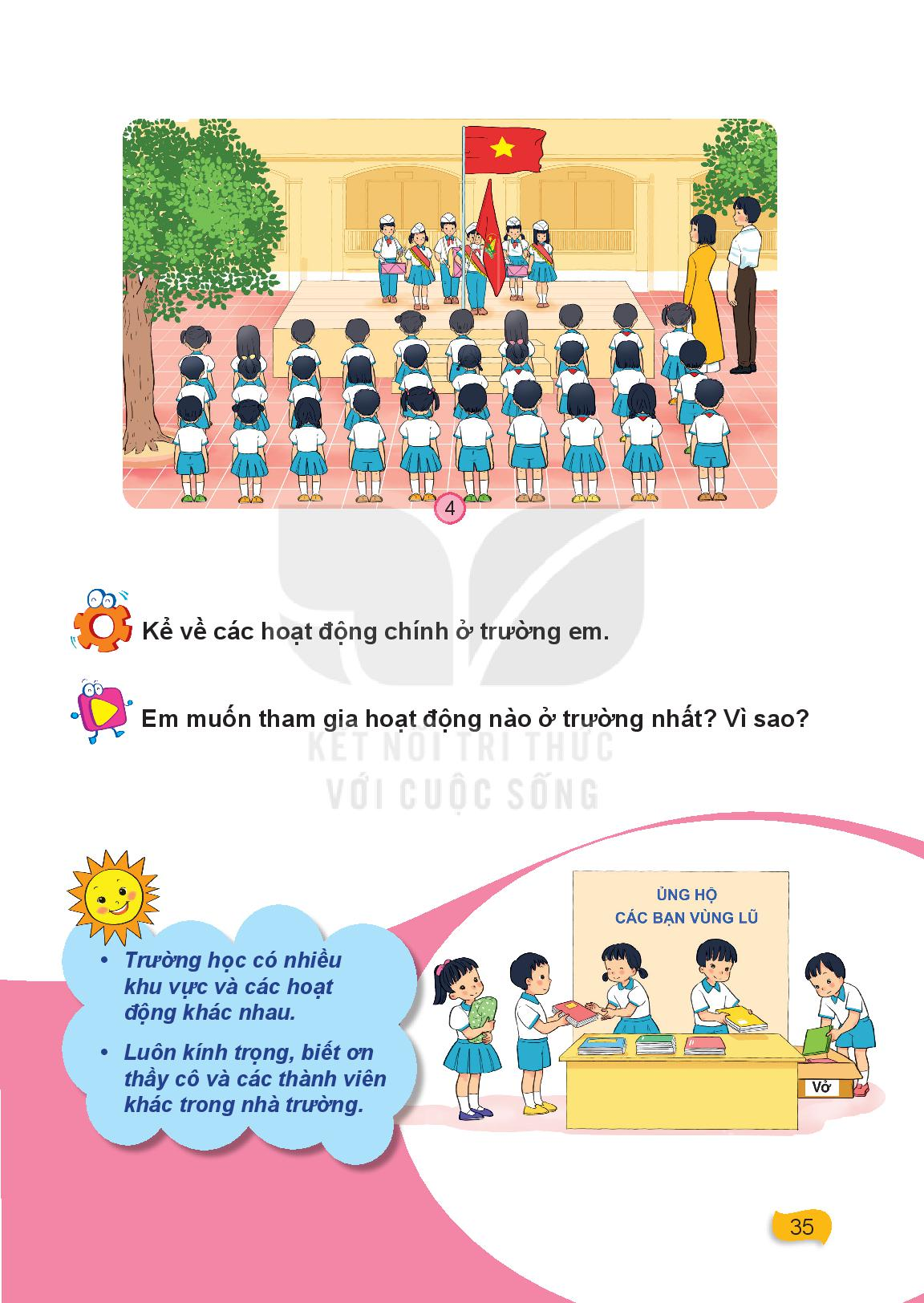